Výsledky Studentských Prezidentských voleb
Účast
Ve dnech 12.-13.12.2022 proběhlo na naší škole 1. kolo prezidentských studentských voleb.

Zapojilo se 182 žáku z 348, což znamená, že účast byla 52,3%. 

Platných hlasů bylo 177 a neplatných 5.
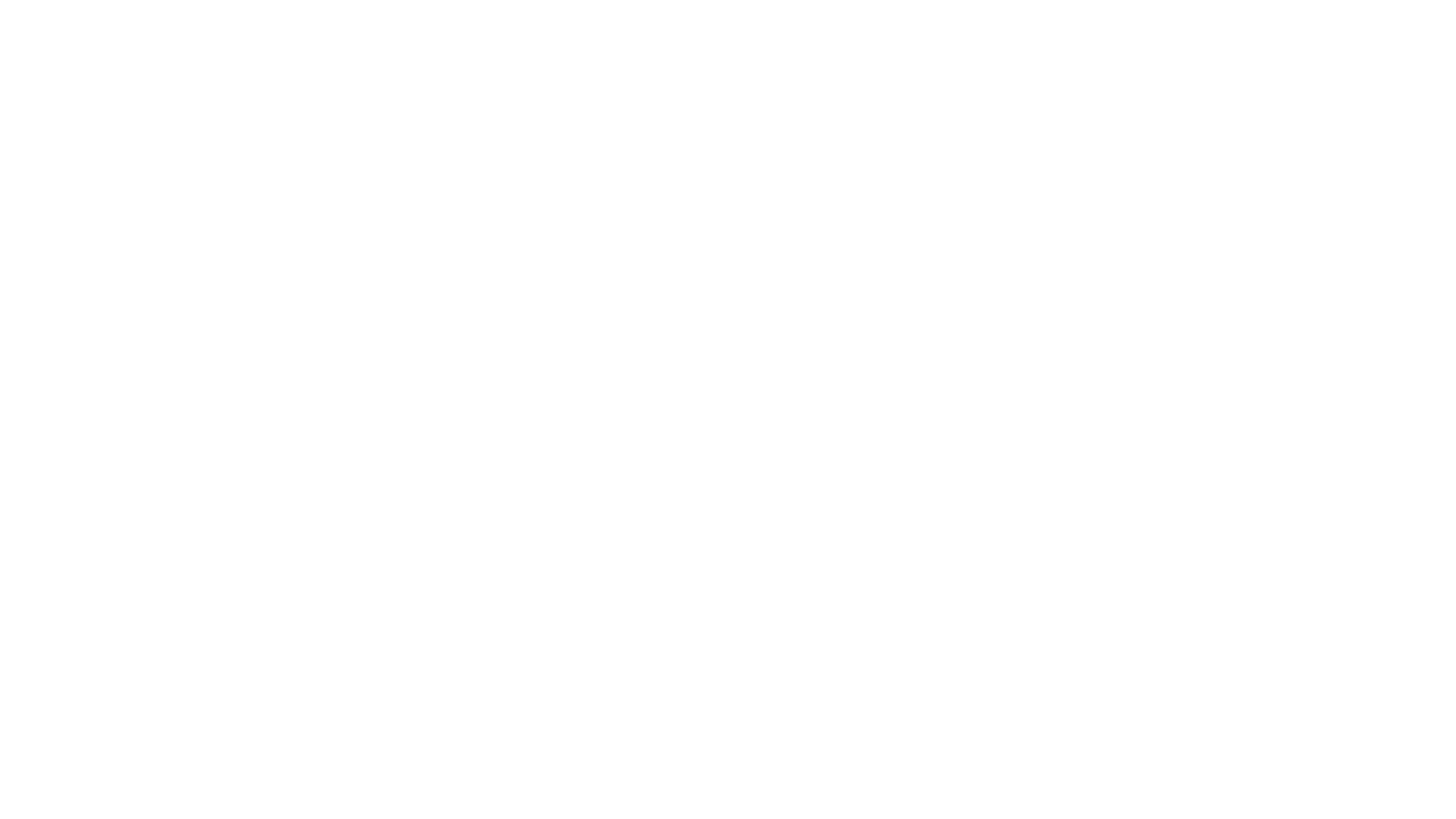 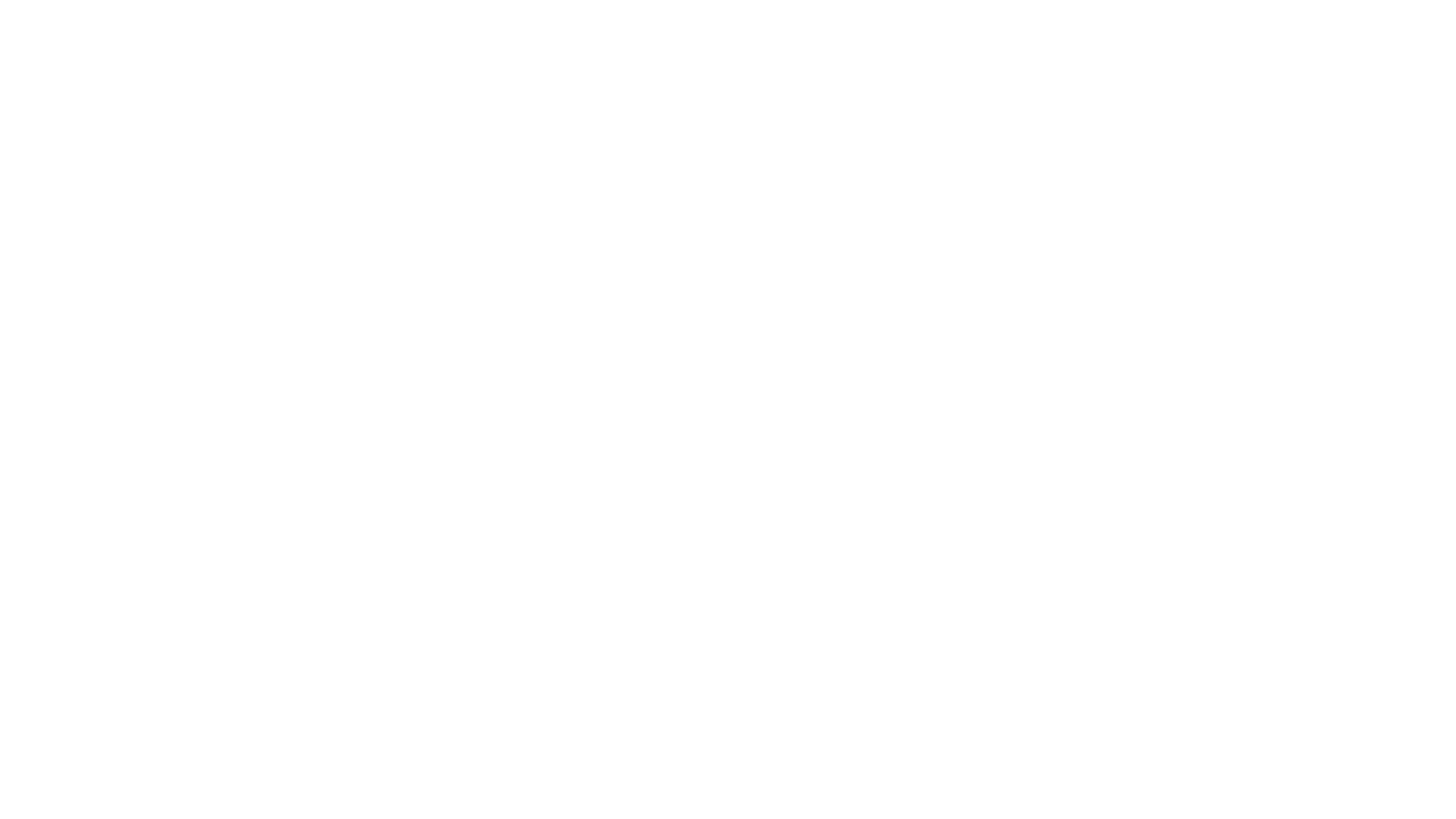 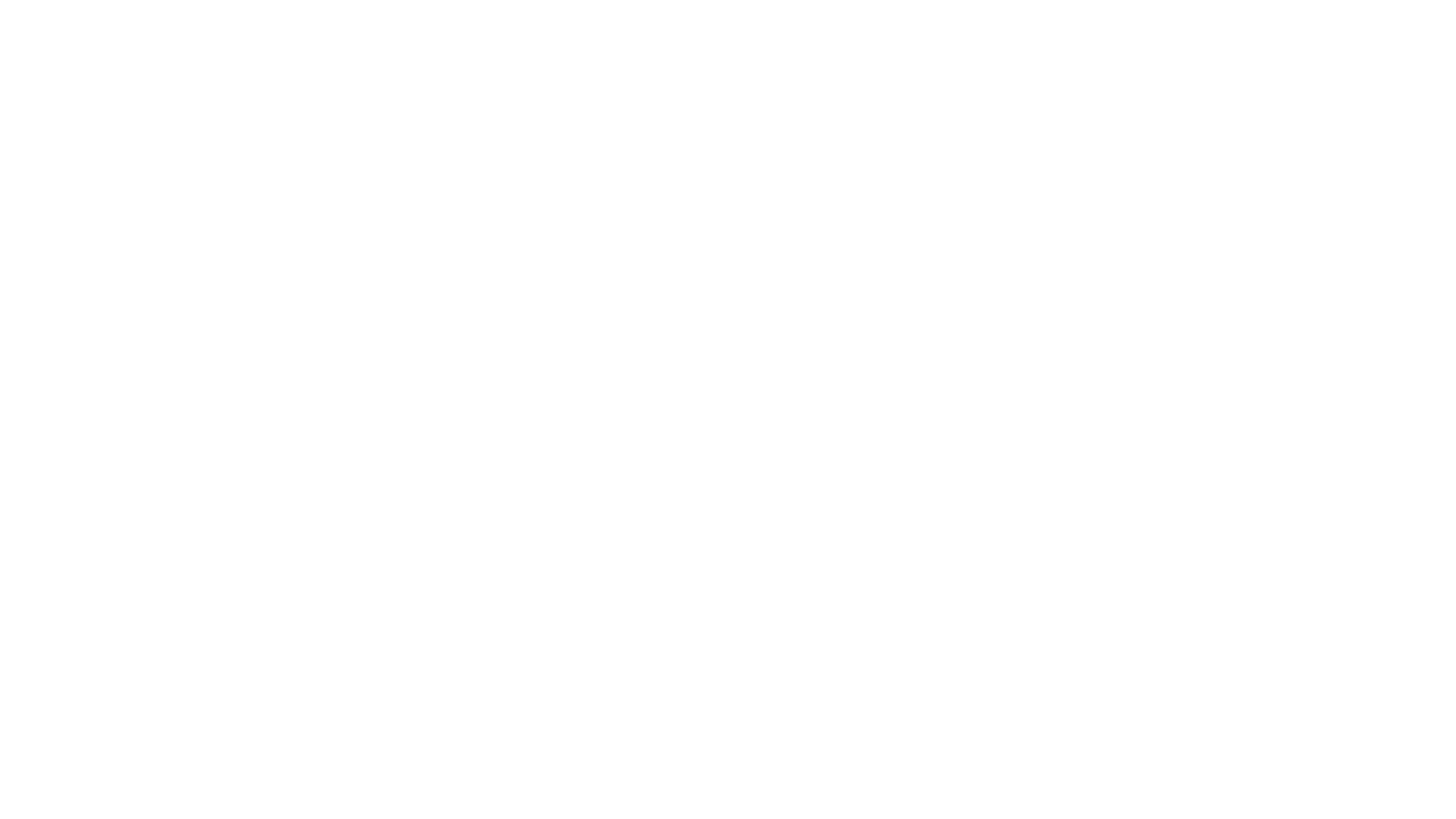 Druhé kolo
V případě, že v prvním kole reálných voleb nebude budoucí hlava státu zvolena a bude se konat II. kolo, budeme pořádat i druhé kolo Studentských prezidentských voleb. To je naplánováno na 18. a 19. ledna 2023.